Норвегия, Швеция, Финляндия,Дания, Исландия.
Тема урока: На Севере Европы.Цель: познакомиться с северными европейскими государствами.
План для заполнения экскурсионного листа:
1. Название страны и ее столица
2. Географическое положение
3. Соседи
4. Какими морями омывается
5. Глава государства
6. Государственный флаг 
7. Государственный язык
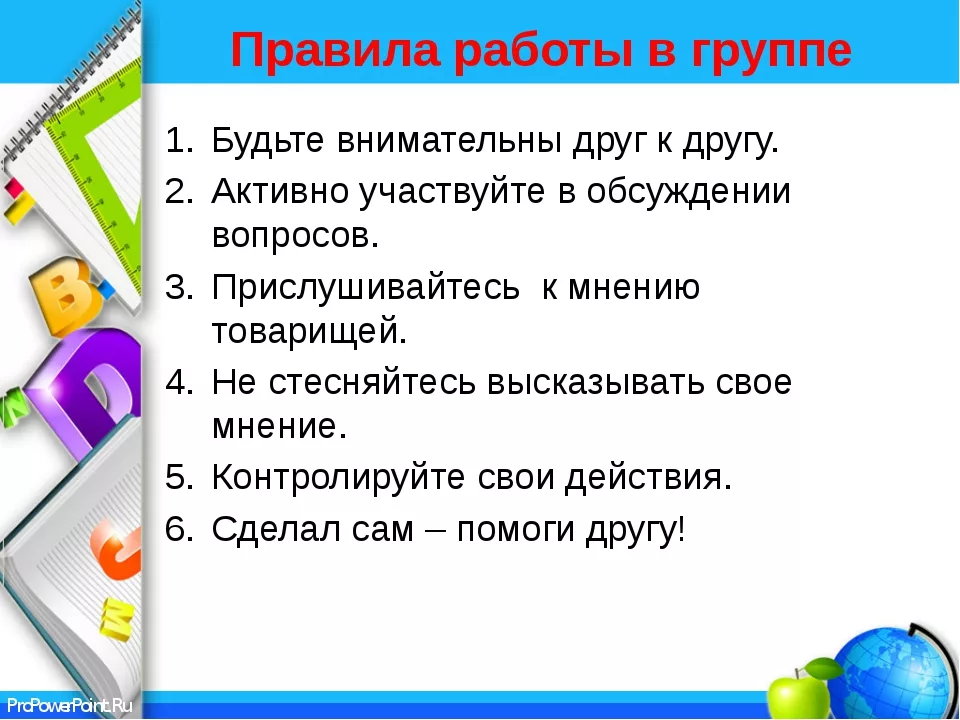 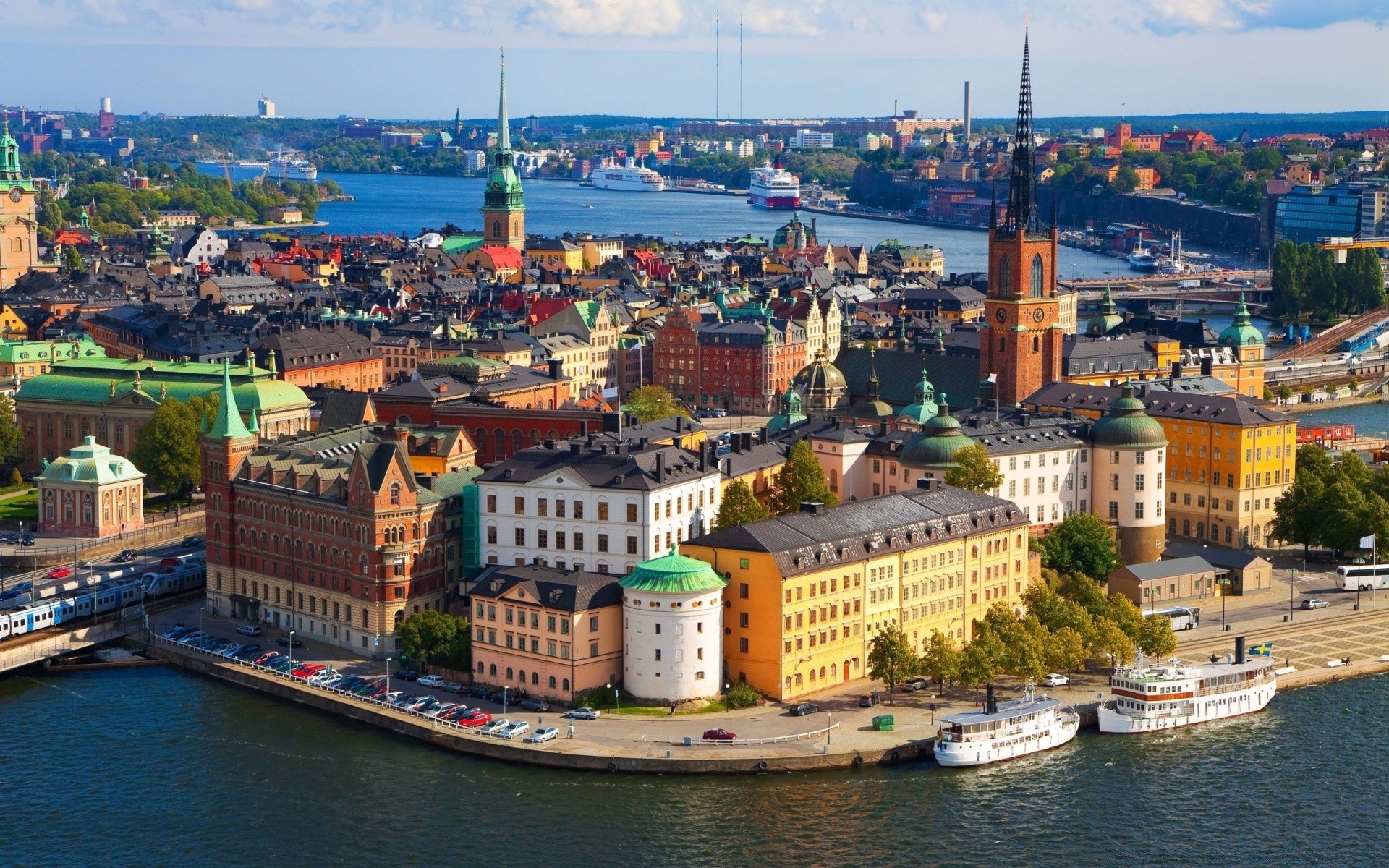 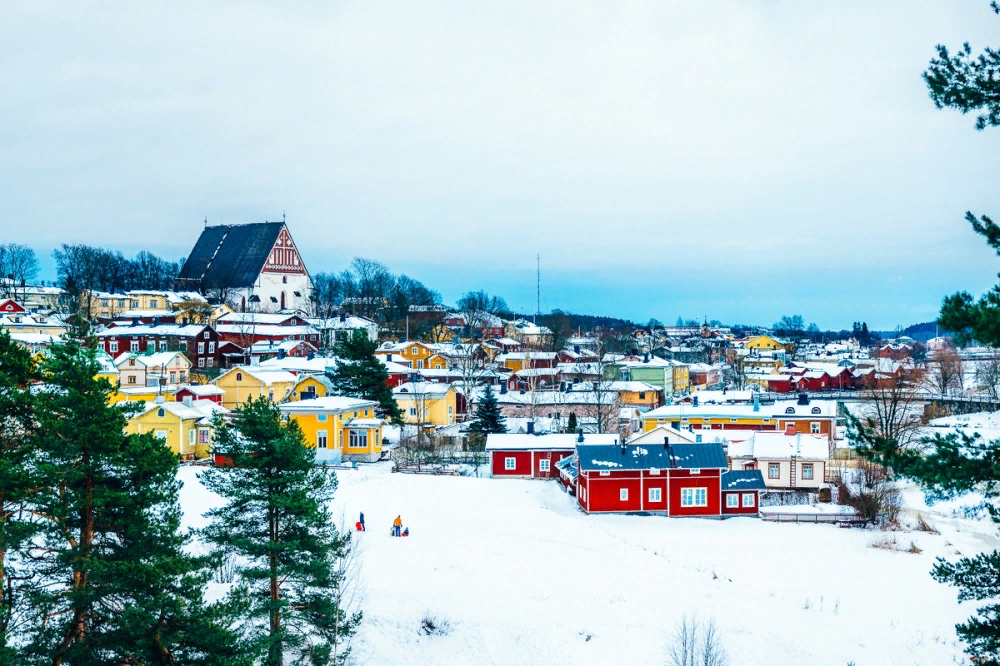 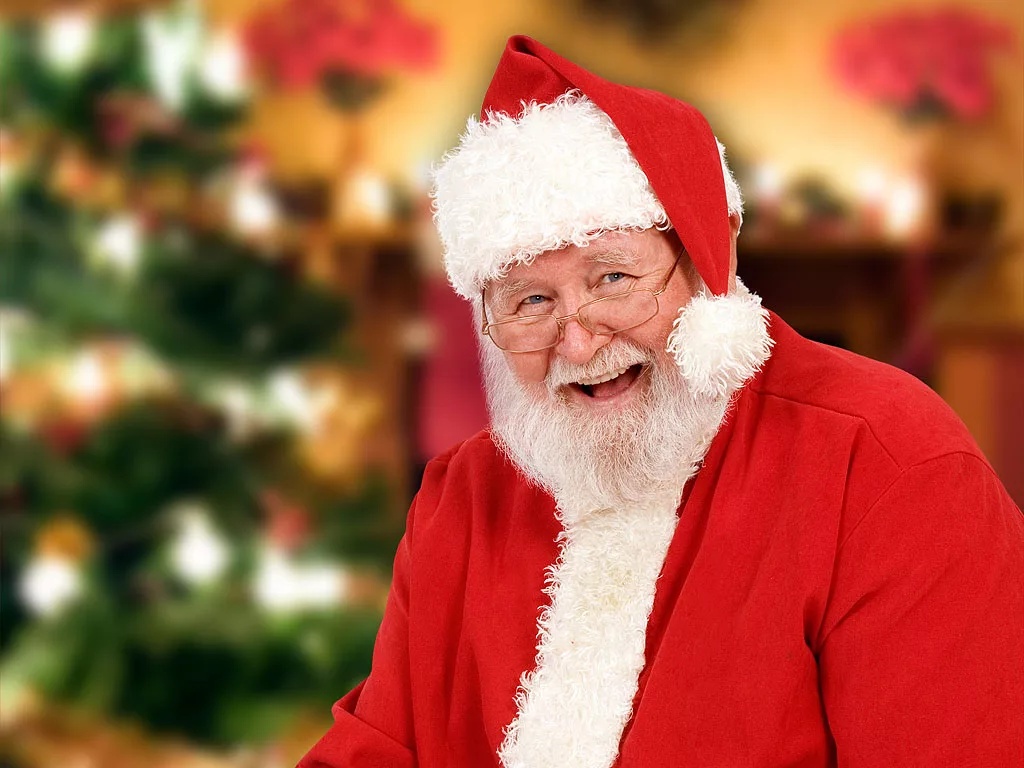 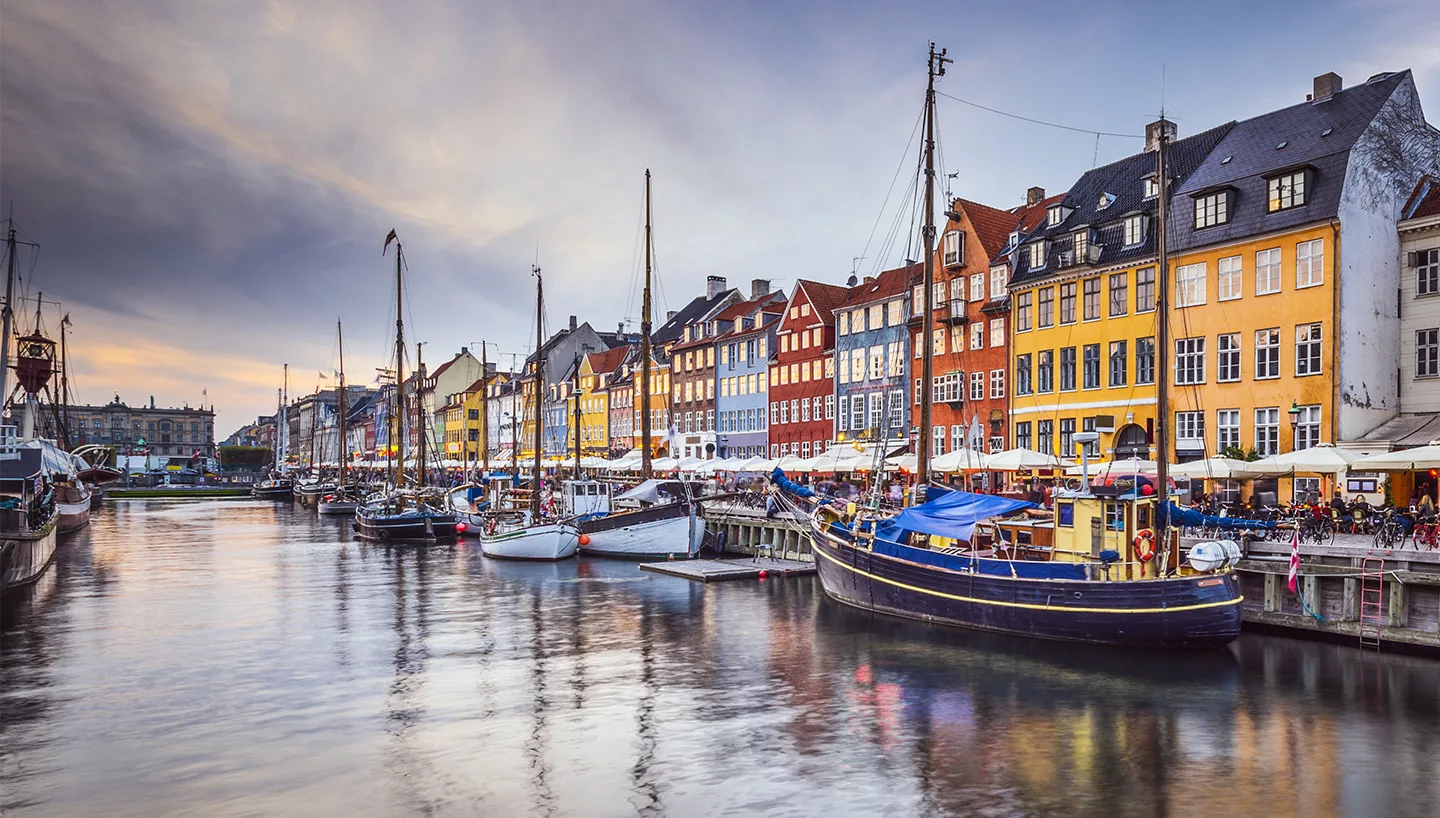 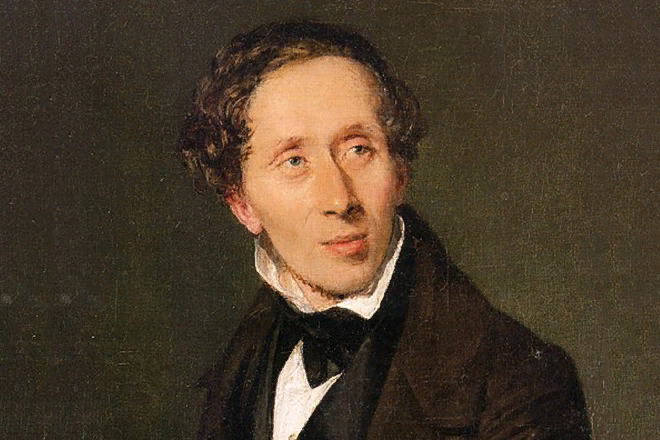 Норвегия – Фьорды
Швеция – корабль «Васа» и музей этого корабля; памятник писательницы Астрид Линдгрен
Финляндия – Президентский дворец; аквапарк «Серена»
Дания – памятник Г.Х Андерсону; «Русалочка»; Канал Нюхавн; парк Леголенд;
Исландия – Гейзеры.
Зелёный цвет – «На уроке мне было всё понятно. Я со всеми заданиями справился самостоятельно».
Жёлтый цвет – «На уроке мне почти всё было понятно. Не всё получалось сразу, но я всё равно справился с заданиями».
Красный цвет – «Мне многое непонятно! Мне требуется помощь!».